외국국적동포 취업교육 제도 개편 안내
안녕하십니까, 한국산업인력공단입니다.
항상 동포 취업교육에 관심가져주신 점 진심으로 감사드리며, 
새롭게 개편된 ‘외국국적 동포 취업교육 제도’를 아래와 같이 안내드립니다.
신(新) 외국국적동포 건설업 취업등록제 이해하기
STEP.01
▶ 일반 취업교육만 들어도 건설업 취업이 가능해요!
① 이제 막 입국한 동포인데 건설업에 취직하고 싶어요!
② 일반취업교육의 유효기간이 끝난 동포인데  건설업에 취직하고 싶어요!
답 변
답 변
질 문
질 문
16시간(재입국 시 7시간) 취업교육 수료하고, 
건설업 교육(8시간) 을  추가로 수료하여 건설업 취업인정증  취득해야 했어요!
건설업 교육(8시간)을 수료하여 건설업 취업인정증을 취득해야 했어요!
종전
종전
/ 참고 / 동포 건설업 취업규모가 정해져 있어, 선착순으로 건설업 취업희망 신청이 가능하며 수요에 따라 조기마감 될 수 있습니다.
                (신청 마감 시 건설업 신청 불가, 일반취업교육 접수로 진행됩니다.)
16시간(재입국 시 7시간) 취업교육 접수 시 ‘건설업 취업희망＇체크하고
취업교육 수료와 동시에 건설업 취업인정증을 취득할 수 있어요!
별도의 교육 없이  ‘추가접수‘ 메뉴로 건설업 취업인정증을 신청,취득할 수 있어요!
변경
변경
▶ 건설업 취업인정증만 필요할 때도 교육을 듣지 않아요!
① 제조업 등 다른 업종에서 일하다가 건설업에 새롭게 취직하고 싶어요!
 ② 일반교육 유효기간은 남았는데, 건설업 취업인정증 유효기간이 만료되어 새롭게 취득하고 싶어요!
/ 참고 / 동포 건설업 취업규모가 정해져 있어, 선착순으로 건설업 취업희망 신청이 가능하며 수요에 따라 조기마감 될 수 있습니다.
                또한, 건설업 취업인정증의 유효기간이 남아있는 기간 중  재발급이 어렵사오니 기간 연장신청하시기 바랍니다.
                일반 취업교육 유효기간이 경과된 동포는 접수할 수 없습니다.
신(新) 외국국적동포 취업교육 접수하기
STEP.02
▶ 일반 취업교육과 건설업 취업인정증을 신청하고 싶어요!(‘신규발급’대상자)
제조업,농축산업,어업,
서비스업에서 일하고 싶어요!
건설업에서 일하고 싶어요!
/ 참고 / 
1. 건설업에서 근무를 희망하는 경우, 취업인정증 카드발급비용이 합산되어 건설업 희망을 하지 않은 경우와 수수료가 상이합니다.
2. 일반 취업교육과 건설업 취업인정증을 함께 신청했을 경우, 취업인정증 발급비만 단독으로 환불할 수 없습니다.
/ 참고 / 1. 건설업 취업인정증 신청 환불은 접수기간 중에만 가능합니다. 
                2. 희망 수령일 내방 시에는 ‘발급신청서＇에 기재된 준비물을 반드시 지참하여야 합니다.(미지참시 발급불가, 본인 귀책)
▶ 건설업 취업인정증만 발급하고 싶어요!(‘추가발급’ 대상자)
기타 안내사항
STEP.03
감사합니다.
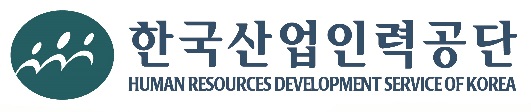 신(新) 동포 취업교육 제도는 2020년도 1월부터 실시될 예정이며, 
위에서 안내된 사항은 제도개편(예정)인 사항으로, 
위 내용에 추가, 수정 안내될 사항은 2019.12.중으로 추가공지 하도록 하겠습니다.